Overview of the EOSC Compute Platform
Gergely Sipos
EGI Foundation
EGI-ACE Technical Coordinator
EGI Advanced Computing for EOSC
EOSC Compute Platform User Support Workshop
5/Apr//2022
EGI-ACE mission
Implement the Compute Platform of the European Open Science Cloud and contribute to the EOSC Data Commons by delivering integrated computing, platforms, data spaces and tools as an integrated solution that is aligned with major European cloud federation projects and HPC initiatives.
Start: January 2021
Duration: 30 months
Consortium: 33 participating partners, 23 third-parties
Budget: 12 Million EUR (8 Million EC)
EOSC-Exchange
Objectives for EOSC Exchange capacity/capability building
Objective 1: Deliver the European Open Science Cloud Compute Platform and expand the supply-side
Objective 2: Contribute to the implementation of the EU Data Strategy and the EOSC Data Commons to support the Green Deal, Health and Fundamental Research
Objective 3: Integrate the EOSC Compute Platform with the EOSC Portal and the EOSC Core
O4
O1
O5
FederatedData
EGI-ACE
O2
Objective 4: Contribute to the realization of a global Open Science Cloud
O3
EOSCCore
Objective 5: Expand the demand-side of EOSC across sectors and disciplines
EOSC Architecture: Solutions for a sustainable EOSC (report from the EOSC Sustainability WG)
(Main) Technical Enablers of the EGI Federation
HTC, HPC and Cloud Compute facilities
Broadband network connectivity
Common Trust and Identity model and policies
Middleware
Data and scientific computing applications
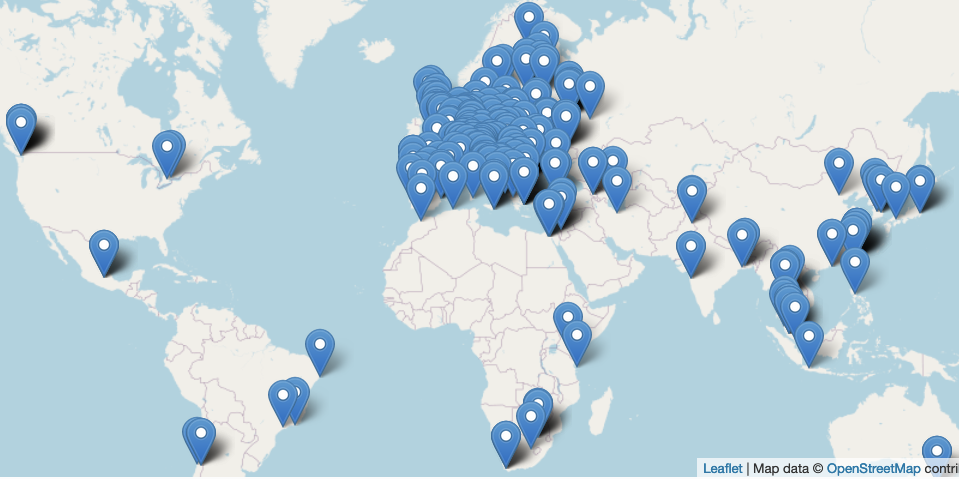 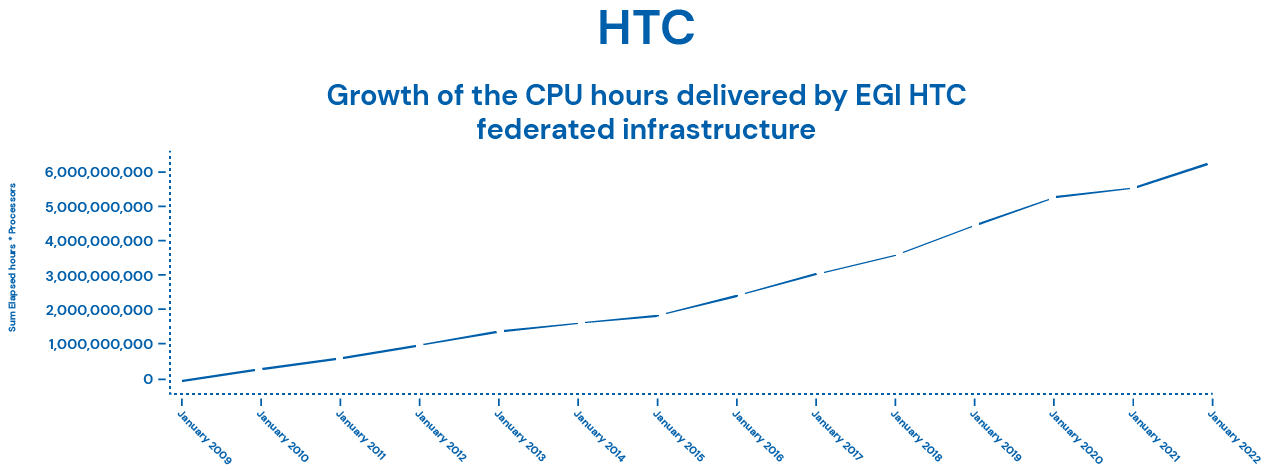 Integrated tiered service architecture
Data Spaces
and Analytics
Data and thematic data analytics and processing tools
EOSC portal
Thematic services & applications
Green Deal Data Space
Health Data Space
Fundamental Science Data Space
Humanities Data Space
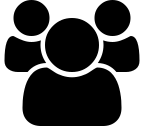 Platforms
generic added-value platform level services
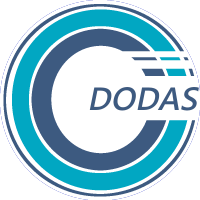 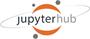 Interactive Computing
Automated Cluster deployment
Distributed AI training
Workload Management
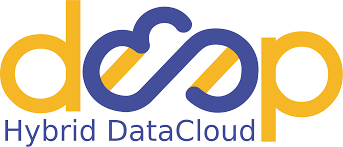 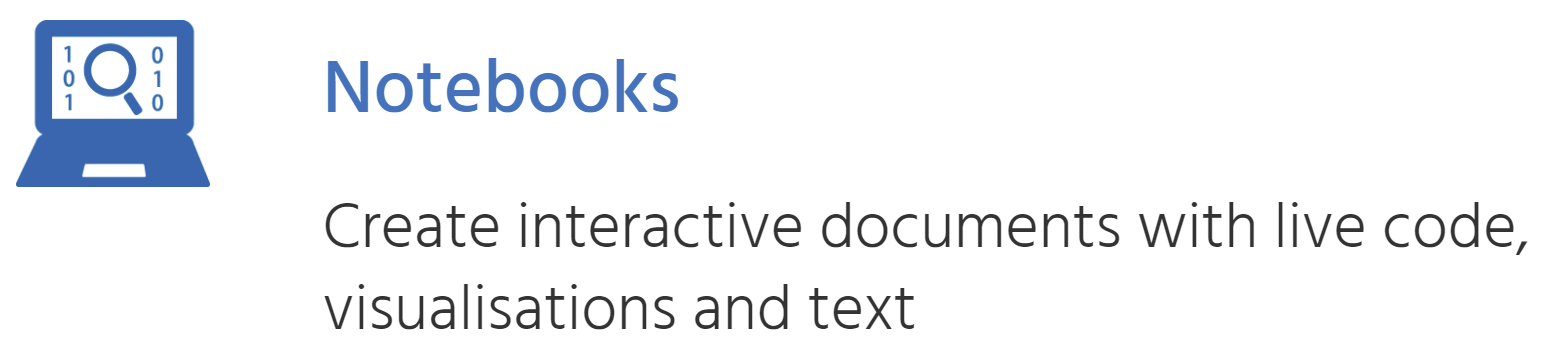 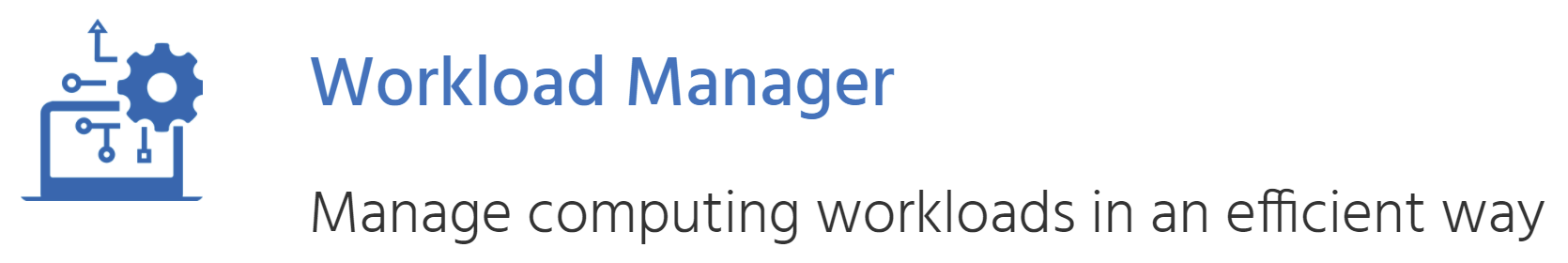 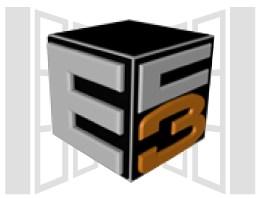 EOSC
 users
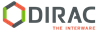 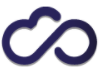 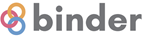 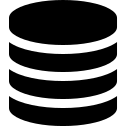 Federated Data
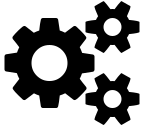 Federated Compute
Service Management, Tools, Processes, Policies
Federated
Access
Federation-wide management of data and computing
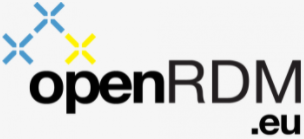 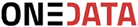 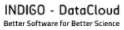 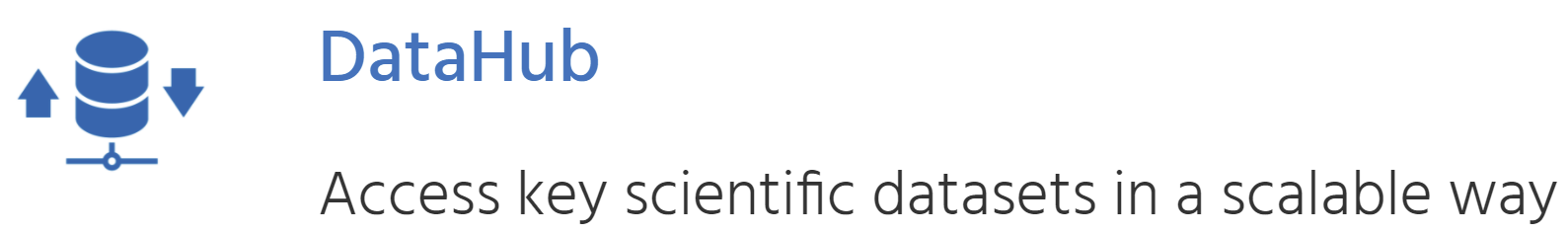 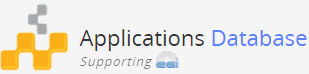 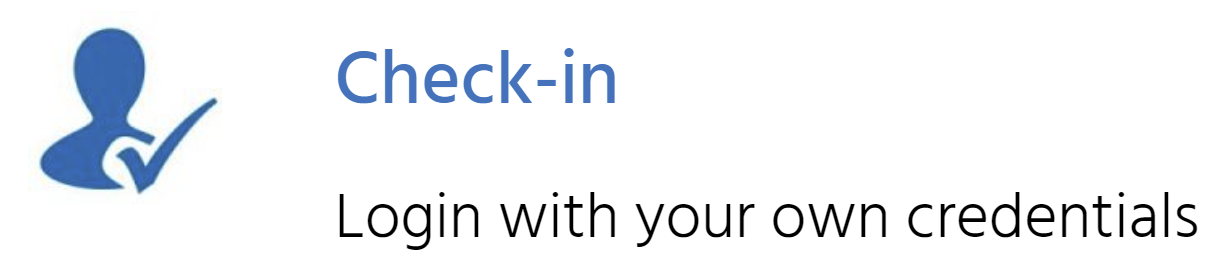 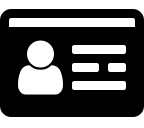 Federated Identity
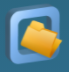 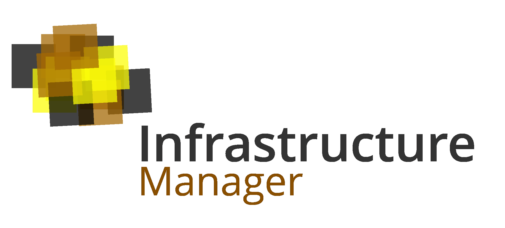 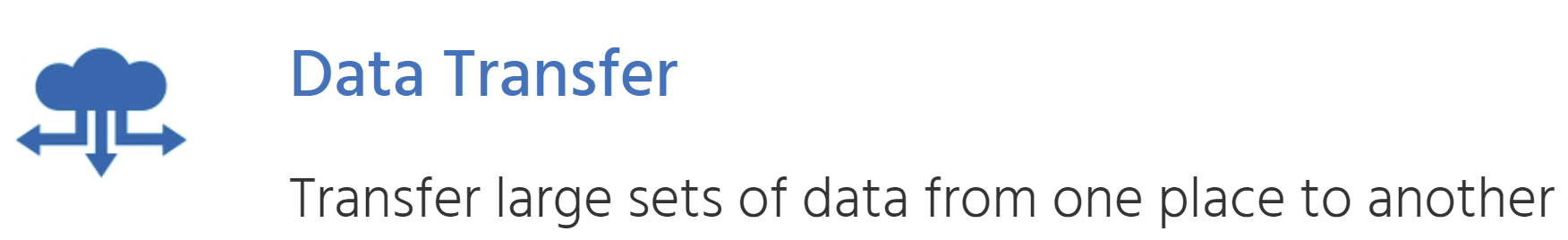 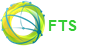 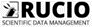 Federated 
Resources
Compute and storage facilities
Research Clouds
HTC
Public Clouds
HPC
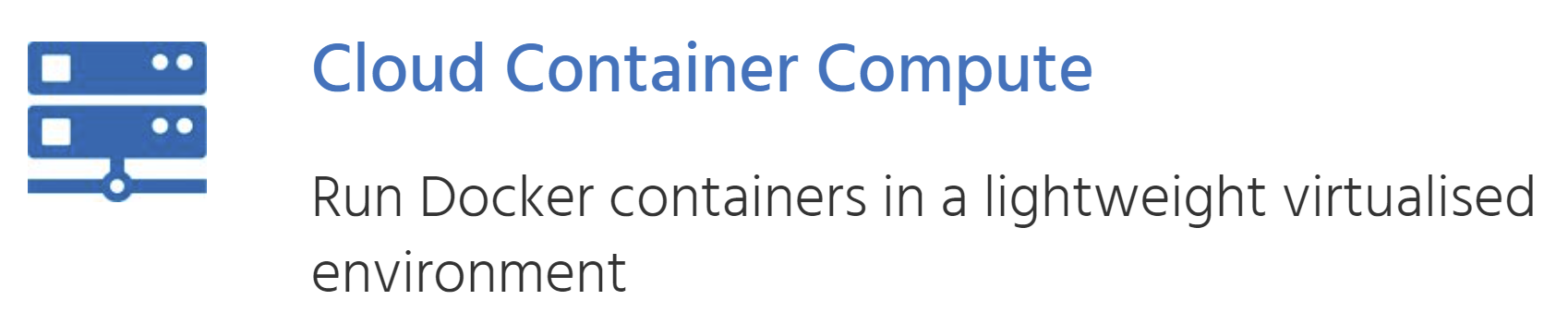 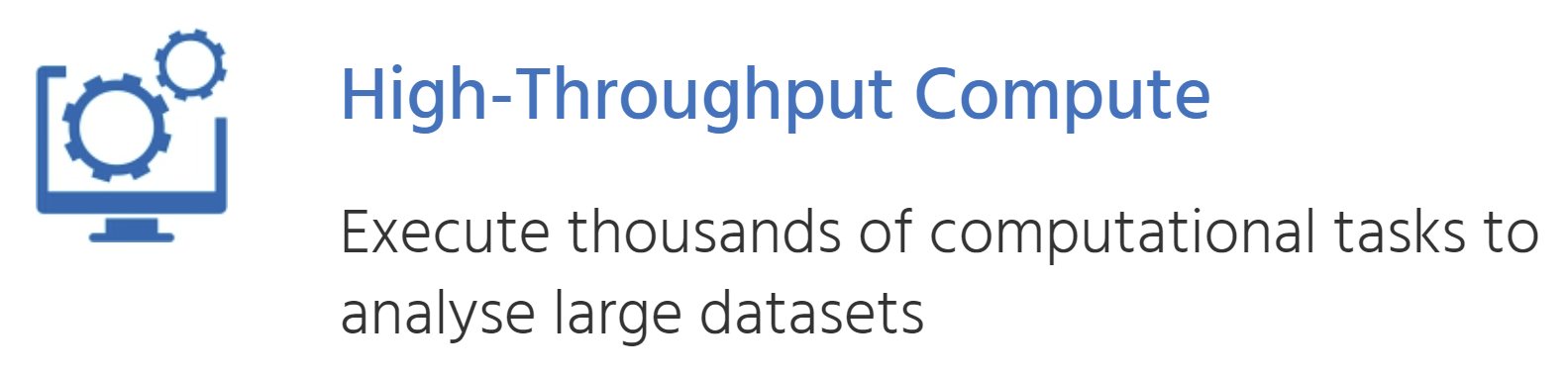 Federated resource brokering and allocation
Usage accounting across sites and communities
Service availability/reliability monitoring
User/admin response mgm via Helpdesk
Continuous improvement (feedback from users and sites)
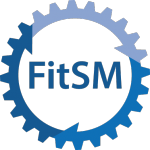 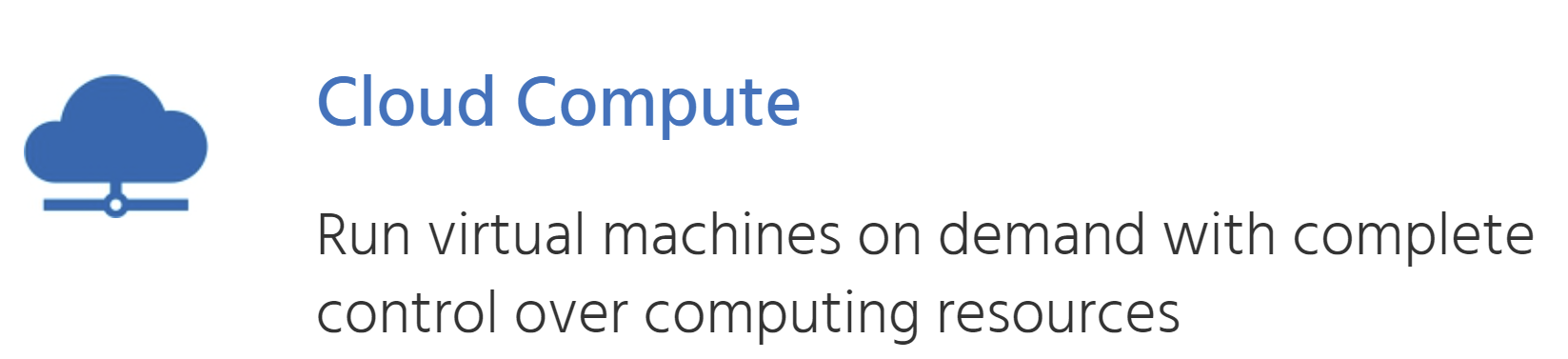 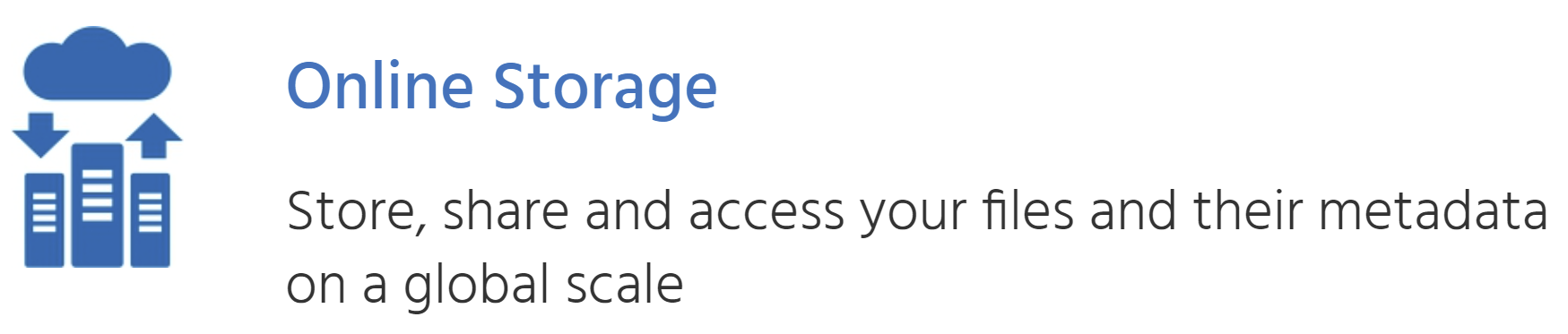 EOSC Compute Platform delivery channels
International projects
Multi-national communities
RIs
Single users, small groups (Long tail)
Experimental users
EOSC USERS
Business-to-User
Business-to-Business
EOSC Portal
EGI-ACE Open Call
Ready-to-use resources/services
Self-service configuration
Short term engagement
High capacity demand
Custom configurations
Long term engagement
https://marketplace.eosc-portal.eu/
https://www.egi.eu/projects/egi-ace/call-for-use-cases
Continuously open, Cut-off dates every 2 months
Serving with the use of...
Local funds (institutional/national investments)
EC funds(VA, projects)
80million CPUh
250,000 GPUh
20 PB storage
Towards a Global Open Science Cloud
New in 2021:
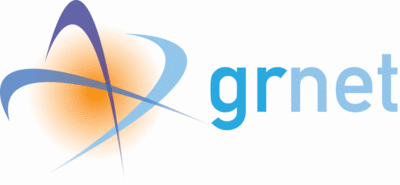 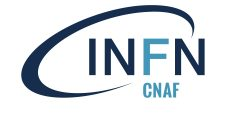 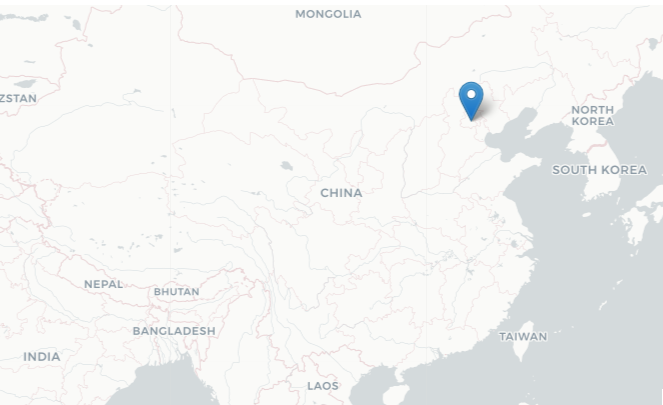 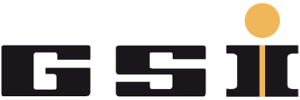 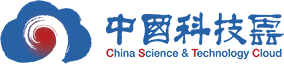 27 cloud providers
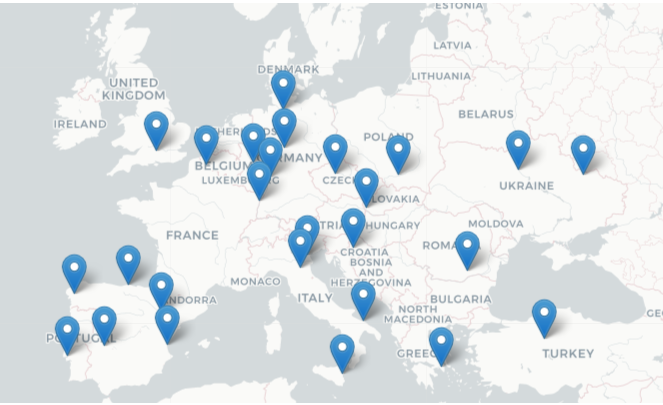 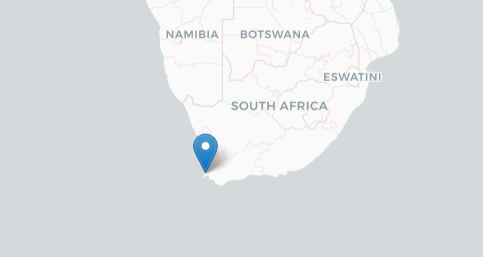 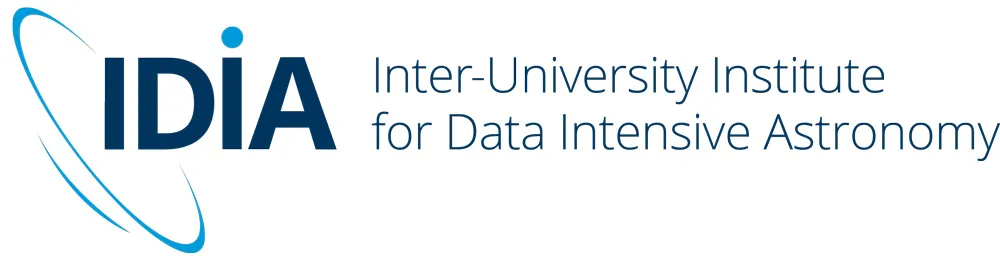 New in 2022
Cloud integration programme cont.
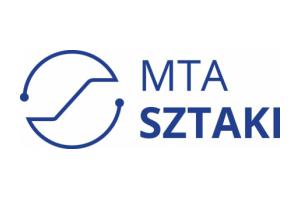 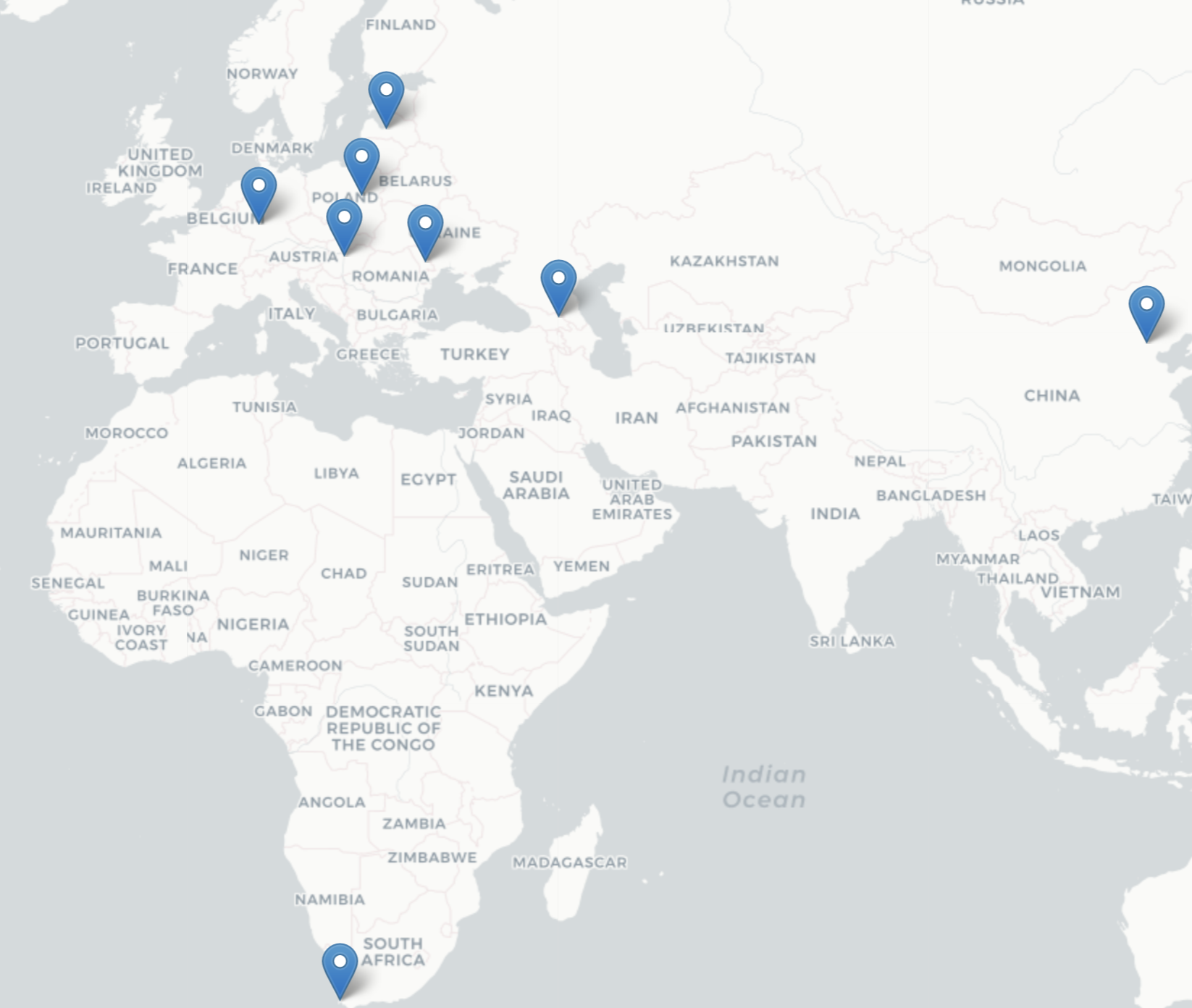 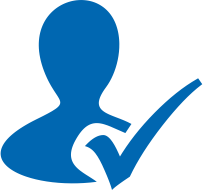 Check-in – single sign on across services and providers
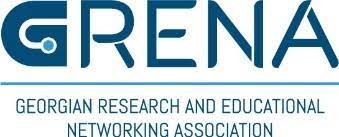 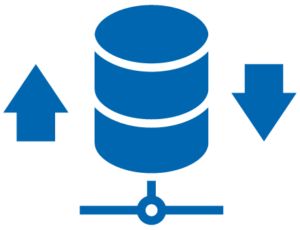 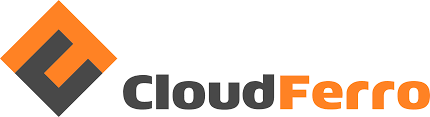 DataHub – replication of scientific data to national clouds
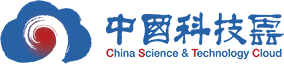 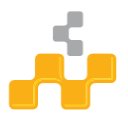 AppDB – distribution of applications & services to national clouds
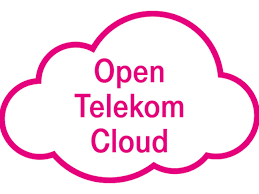 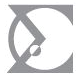 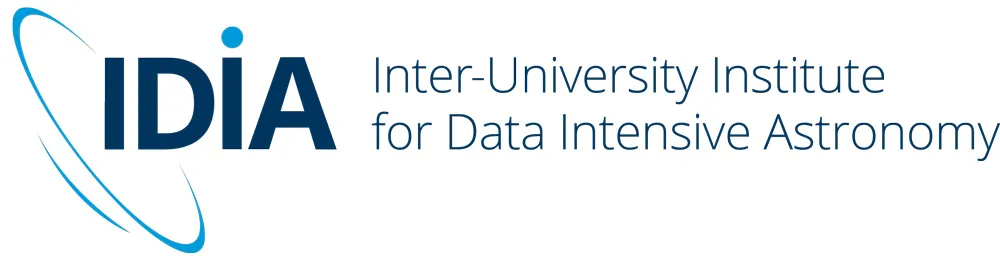 [Speaker Notes: The EGI-ACE cloud integration programme establish partnership with cloud providers to connect their clouds to 3 central services:
Check-in so national users can reuse identities across EOSC
DataHub so national clouds can pull/push scientific datasets between EOSC and their cloud
AppDB so national clouds can pull/push scientific applications and services in the form of Virtual Machines between EOSC and their cloud
Besides the technical integration the clouds also share practices of user support, resource allocation, user feedback and communication/dissemination. 

The national clouds of Hungary (ELKH), Georgia (GRENA), South Africa (IDIA), China (CSTC), as well as commercial clouds from T-Systems (Open Telecom Cloud) and CloudFerro are in the programme from the start. 

By reaching the 2nd phase of ELKH cloud, and then connecting the ELKH cloud to these 3 central EGI-ACE services, the users of the ELKH cloud will be ‘EOSC ready’, will benefit from the datasets and applications that are made available in EOSC for EGI-ACE.]
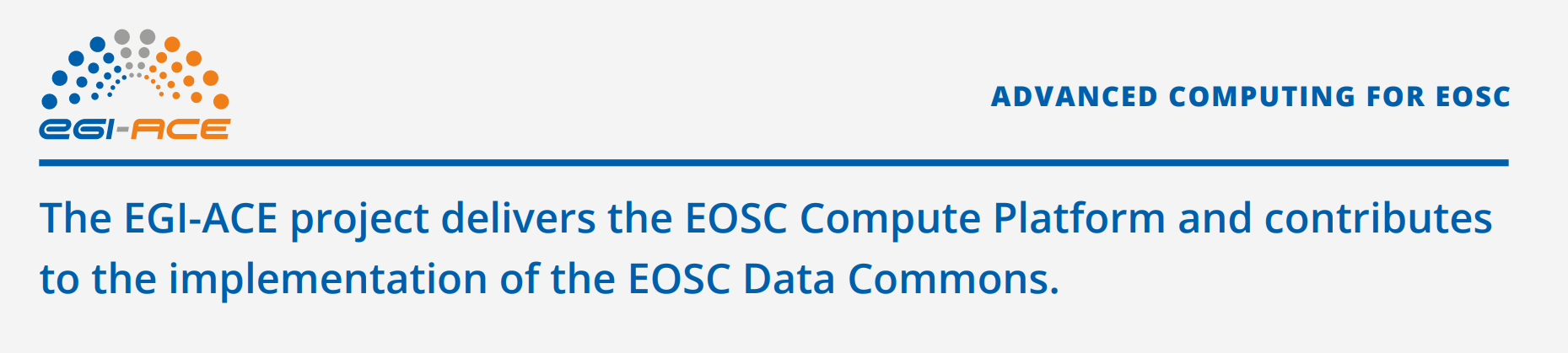 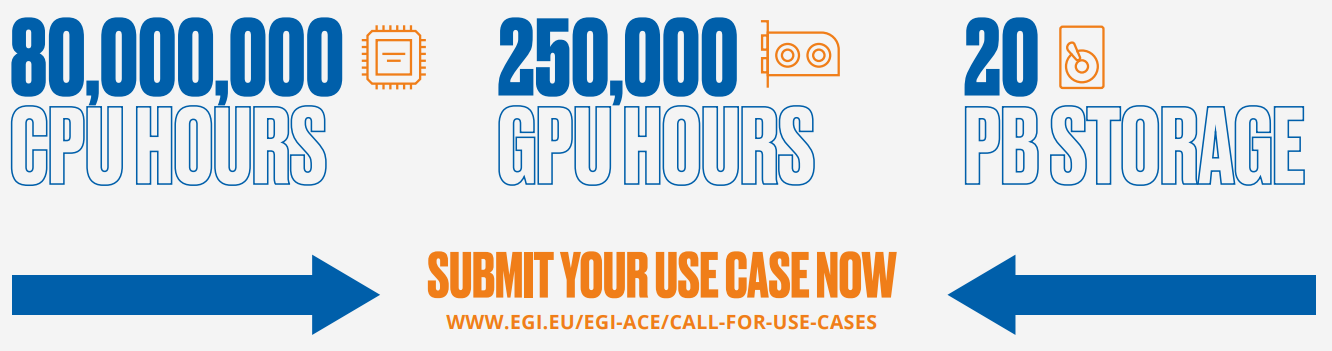 Cut off every 2 months, next: 15/April/2022
Save the date!EGI Conference: 20-22 September, Prague
Thank you!
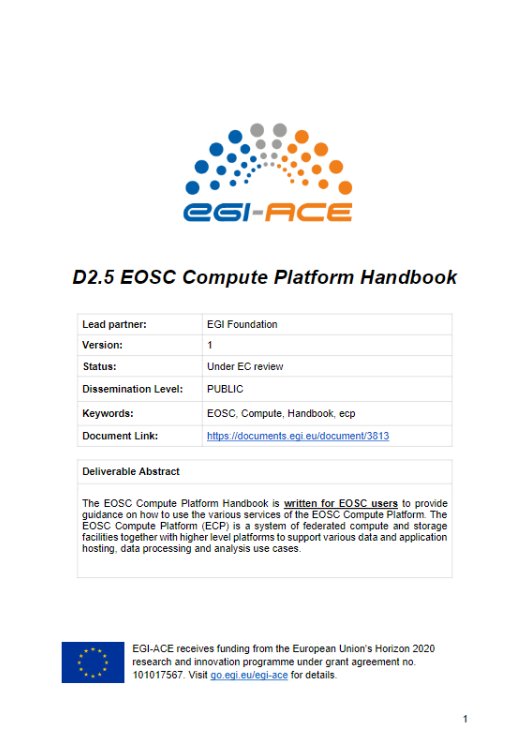 EGI-ACE D2.5 EOSC Compute Platform Handbook
https://zenodo.org/record/6396444#.YkvqAihBxD8